Земельный участок по адресу: г. Пермь, Мотовилихинский район, ул. Гашкова
Кадастровый квартал  – 59:01:3919040
Площадь земельного участка – ориентировочно 5000 кв.м.
Форма собственности – неразграниченная государственная земля, не стоит на государственном кадастровом учете;
Площадка расположена в ж/р Вышка 2;
Окружение площадки – многоквартирные жилые дома; 
Градостроительный регламент – зона обслуживания и деловой активности местного значения (Ц-2);
Вид разрешенного использования – парк.
Общественный транспорт – автобусы №№ 36, 77
Ограничения:
- проведение кадастровых работ по образованию земельного участка;
-Внесение изменений в проект планировки территории
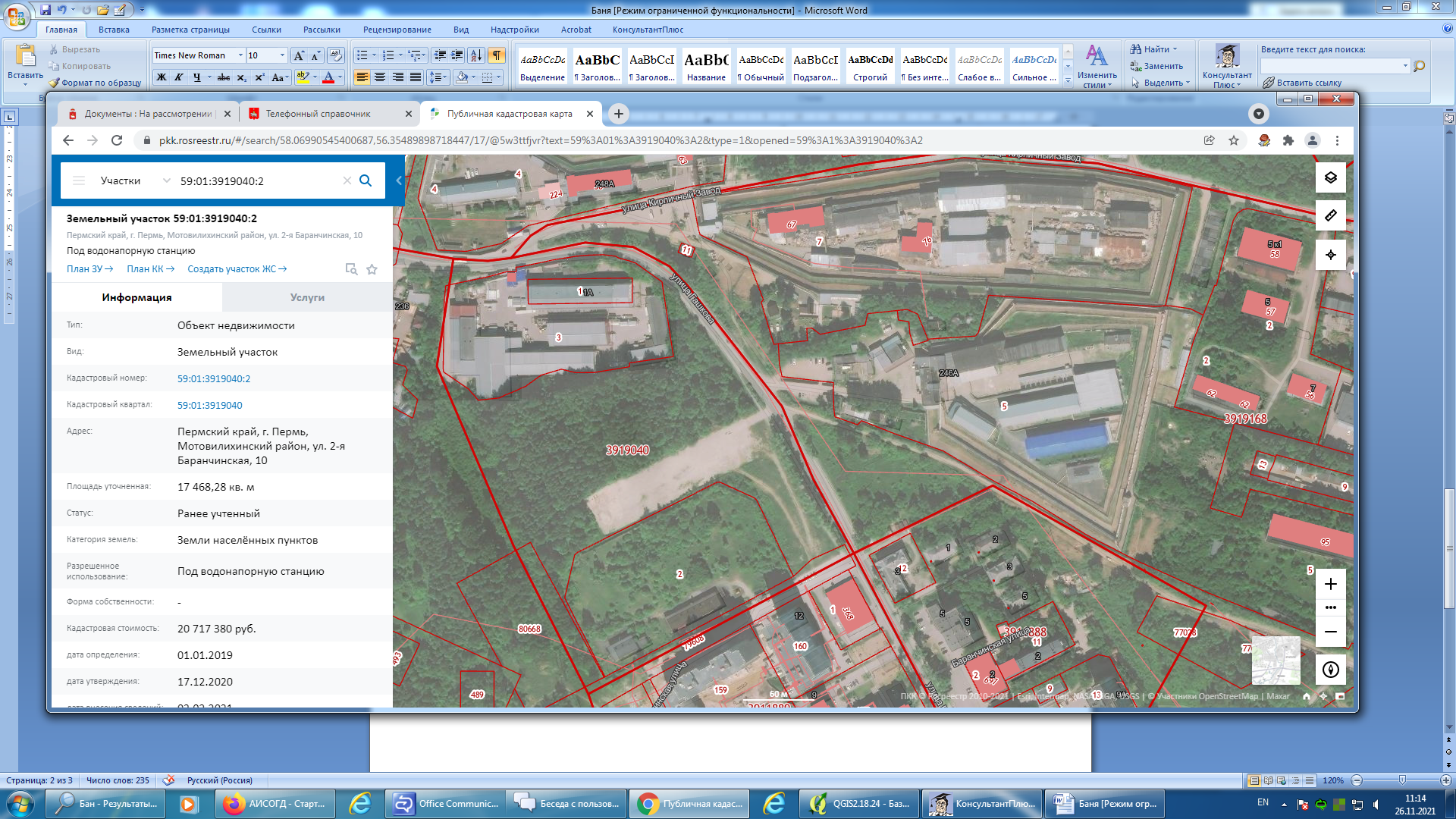